Special Education End of YearOffice Hours
June 28th, 2018
1
TALKING POINTS
Purpose/Criteria/Records Not In Snapshot
Timeline Milestones
IEP Interchange Errors
Not Eligible
Private School Students
Back Dating Records
Part C Data
Facility Data
2
Purpose and Content
Special Education Fiscal Advisory Committee (SEFAC) CRS 22-20-114
Fiscal
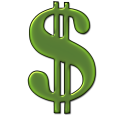 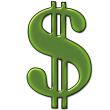 PURPOSE
The purpose of the Special Education End-of-Year Snapshot is to obtain data on students who were 






“Special Education Services” at any point during the reporting period.
REFERRED
EVALUATED
RECEIVED
4
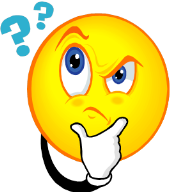 Who to Report
PART B SPECIAL EDUCATION SERVICES and PART C EVALUATIONS
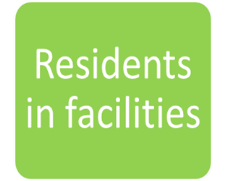 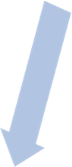 Report All Students Who:
Received services in your Administrative Unit (or a detention center within your AU) at any point during this reporting period (July 1-June 30)

Had an initial evaluation for Part C or Part B services:
were birth to age 3 and were evaluated for Part C services (path 1)
were 2.5 but not 4 years old when they were referred from Part C to Part B (path 2)
were referred for a Part B special education Initial Evaluation (path 3)

Were placed in an Allowed Eligible Facility and you are the Administrative Unit of residence
Were detained at a Detention Center located within your AU boundaries
Were on an IEP and received services at a private school on a tuition basis or parentally placed in a private school, have an ISP and receive Sped services from the AU

*more specific details on who should be reported can be found on the Special Education EOY Data Content Guide pages 1 and 2.  Posted here under Additional Resources: http://www.cde.state.co.us/datapipeline/special-educationeoy1718datacontentguide
When to Report?
Path 1 Part C records 
report in school year in which evaluation took place

Paths 2 & 3 Part B records 
report in school year in which the IEP was implemented
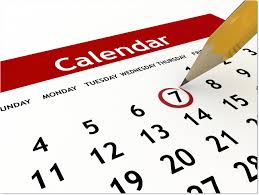 Special Education EOY: Reporting Rules of Thumb
*If path events span 2 school years, use this rule to determine which school year to report the record
*Only report INITIAL referrals/evaluations*
*Report Path 1 children in school year they were evaluated
*Report Path 2 and 3 students in school year the IEP was implemented
What Path to Report in?
What services is the student being evaluated for?
Part C Services
Part B Services
It is possible a student will be reported in more than one path.
Was the student receiving Part C services immediately prior to this Part B evaluation?
Yes
No
Path 1
Students in this Path are 0 to 3 years old.
Path 2
Students in this Path are 2.5 but not yet 4 years old.
Path 3
Students in this Path are 2.5 to 21 years old.
[Speaker Notes: This chart is also posted on the Data Pipeline website. It is a good chart to have handy while working on the collection to help you decide what Path a student should be reported in.]
Keys to Reporting
Know WHO to report 
Students your AU physically served or evaluated (initial evaluations only)
Students that reside in your AU and attend an Allowable Eligible Facility anywhere in the state
Students attending a Detention Center located within your AU
 Know WHEN to report 
Path 1 Part C records - report in school year the evaluation took place
Paths 2 & 3 Part B records - report in school year the IEP was implemented
 Know WHICH PATH(S) record fits into
 Path 1 – ages 0 to 3 evaluated for Part C Services
 Path 2 – ages 2.5 to yet 4 referred from Part C to Part B services 
 Path 3 – ages 2.5 to 21 referred/evaluated for Part B services
CRITERIA
For a record to be added to the Special Education EOY Snapshot it must:
be included in both the Child and Participation Files
contain a matching SASID (and/or LASID) in both the Child and Participation Files  
be error free in both the Child and Participation Files
*All records that meet the above criteria will be pulled into the snapshot EXCEPT those with a PAI code of 23, 24, 31, or 32 or a Special Education Part C Referral code of 00.
NOTE:  Records with these PAI Codes can Hang Out in the Interchange. The record count between Interchange Files and Snapshot Included Report will be different. Records will pop in the Records Not in Snapshot Report
11
Important Information about the Snapshot
The Student Interchange is the primary source for SASID, LASID, Student’s First Name, Student’s Middle Name, Student’s Last Name, Gender, Date of Birth, Ethnicity, Race, and Grade Level. 
If the record is not submitted in the Student Interchange, the demographic fields listed above will be pulled from the Special Education IEP Interchange.
The Special Education Child, Participation, and Student Interchange files will be joined based on the following criteria: SASID, LASID, School Year, Admin Unit (or district), and error free records.
Data pulled from the Student Profile Interchange will be the non-tagged data.
Note: The primary key for the Special Education End of Year Snapshot aligns with the primary key for the IEP Interchange and Student Interchange.
12
Primary Key
13
Records Not In Snapshot
14
Records Not In Snapshot
Record missing from EOY snapshot not in error (there should be another message for this record with details) 
Child record does not have a corresponding participation record. 
Participation record does not have a corresponding child record. 
Record missing from EOY snapshot due to interchange error. 
Participation Record missing from EOY Snapshot due to a Special Education or Part C Referral code of 00 (Note: records with a Special Education or Part C Referral Code of 00 are not pulled into the EOY snapshot). 
Participation Record missing from EOY snapshot due to PAI code (Note: Records with PAI Code 23, 24, 31, 32 are not pulled into snapshot).
15
TIMELINEhttp://www.cde.state.co.us/datapipeline/2017-2018specialeducationeoytimeline
Due Dates
We back up the timeline from the Federal Deadline incorporating a number of Milestones to ensure the State is on track 
Interchange Error Free – July 11
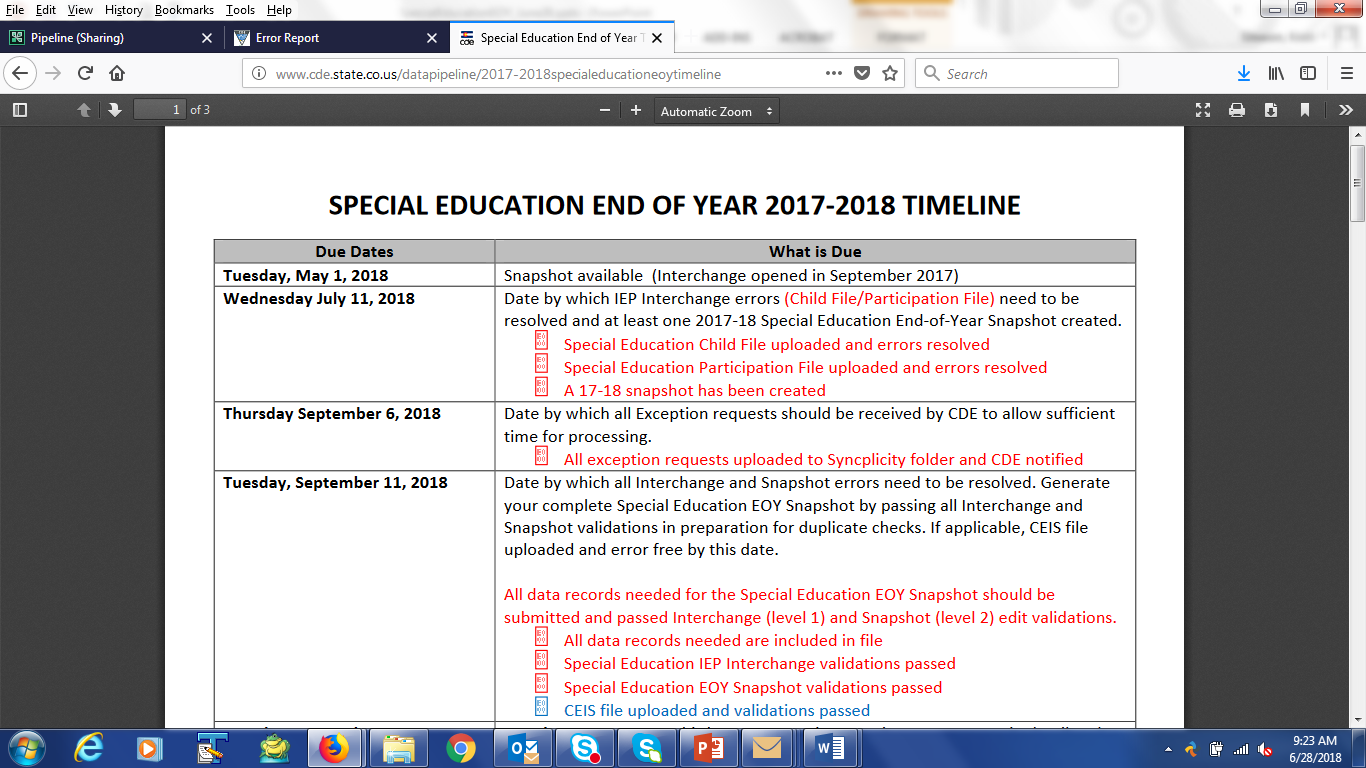 If you have all your IEP Child and Participation Data uploaded and are Error Free at the Interchange let me know and I will verify status and mark your AU good for July 11th Deadline
16
July 11th, 2018 Due DateRecords Not In Snapshot Pipeline report
Be sure the only message in this report are 
Be sure there aren’t any records in this report where there aren’t matching Child and Participation records or mismatch SASID/LASID
17
Special Education IEP InterchangeResolving Errors
Interchange Errors are often referred to as Level 1 errors.
Valid Codes are checked
SASID Verification, Demographic Data, District and Resident Attendance Information
Valid Dates

Business Rule Guidance
Child: http://www.cde.state.co.us/datapipeline/special-education-child-file-businessrulesguide 
Participation: http://www.cde.state.co.us/datapipeline/specialeducationparticipationfile-businessrulesguide
18
Where does the Special Education EOY Snapshot extract data from?
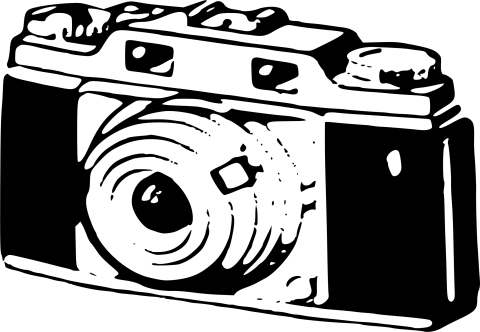 IEP Interchange
Child File
Participation File
Student Interchange
*a snapshot is a point in time “picture” of your data extracted from the Interchange files 
*may begin creating snapshots once the required files are successfully uploaded and as many times as needed
*records with errors at the interchange level will not pull into your level 2 snapshot validations
Demographic info
Student Profile File
Entry Grade Level
Student School Association File
INTERCHANGES (IEP/STUDENT) 

Kinda Like A Buffet!
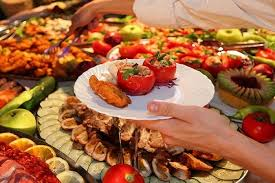 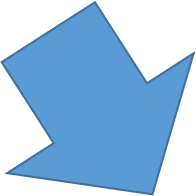 SNAPSHOT:
Plate of items from the buffet. Often requiring “diet” specifications like vegetables…
20
INTERCHANGE/SNAPSHOT ERRORS
Interchange Errors are NEVER really resolved until the Snapshot is Complete. IEP Interchange is constantly changing
21
Data Fields in the 3 Paths
Path 3 Data Fields (9): 
Date of Parental Consent to Evaluate Part B 
Date Evaluation Completed Part B 
Reason for Delay in Completing the Evaluation Part B 
Date of Initial Eligibility Meeting Part B 
Date Initial IEP was Finalized Part B 
Reason for Delay in Finalizing the Initial IEP Part B 
Date IEP was Implemented Part B 
Reason the IEP was Never Implemented Part B 
Eligibility and Services Path 3
Path 1 Data Fields (5): 
Date Referred for Part C Evaluation 
Date of Parental Consent to Evaluate Part C 
Date Evaluation Completed Part C 
Reason for Delay in Completing the Evaluation Part C 
Eligibility and Services Path 1 

Path 2 Data Fields (11): 
Date Child is Referred to the Part C System (no longer required-may be zero-filled) 
Date Child is Found Eligible for Part C Services 
Date of Referral to Administrative Unit from the Local Community Centered Board 
Date of Parental Consent to Evaluate C to B 
Date Evaluation Completed C to B 
Reason for Delay in Completing the Evaluation C to B 
Date of Initial Eligibility Meeting 
Reason for Delay in Initial Eligibility Meeting C to B 
Date IEP was Implemented C to B 
Reason for Delay in IEP Implementation C to B 
Eligibility and Services Path 2
EOY Important Field
Special Education or Part C Referral – Indicate the type of referral(s) that occurred for each student. This code indicates which Path(s) the student’s initial evaluation events (if applicable) should be reported. 

NOTE: A “00” should be reported in this field for students parentally placed in private school (PPPS=02) that had no referral to Special Education and did not receive Special Education services in the current reporting period. Record is reported for December Count purposes only.
23
Special Education or Part C ReferralIndicate the type of referral(s) that occurred for each student. This code indicates which Path(s) the student’s initial evaluation events (if applicable) should be reported.
24
Staffed Out
Student was staffed out during the school year – Basis of Exit 09




Reminder:
Report the record as it was on their last day of services: Sped Hours, Primary Disability, Eligibility and Services 02 (eligible), Date of Exit, Basis of Exit
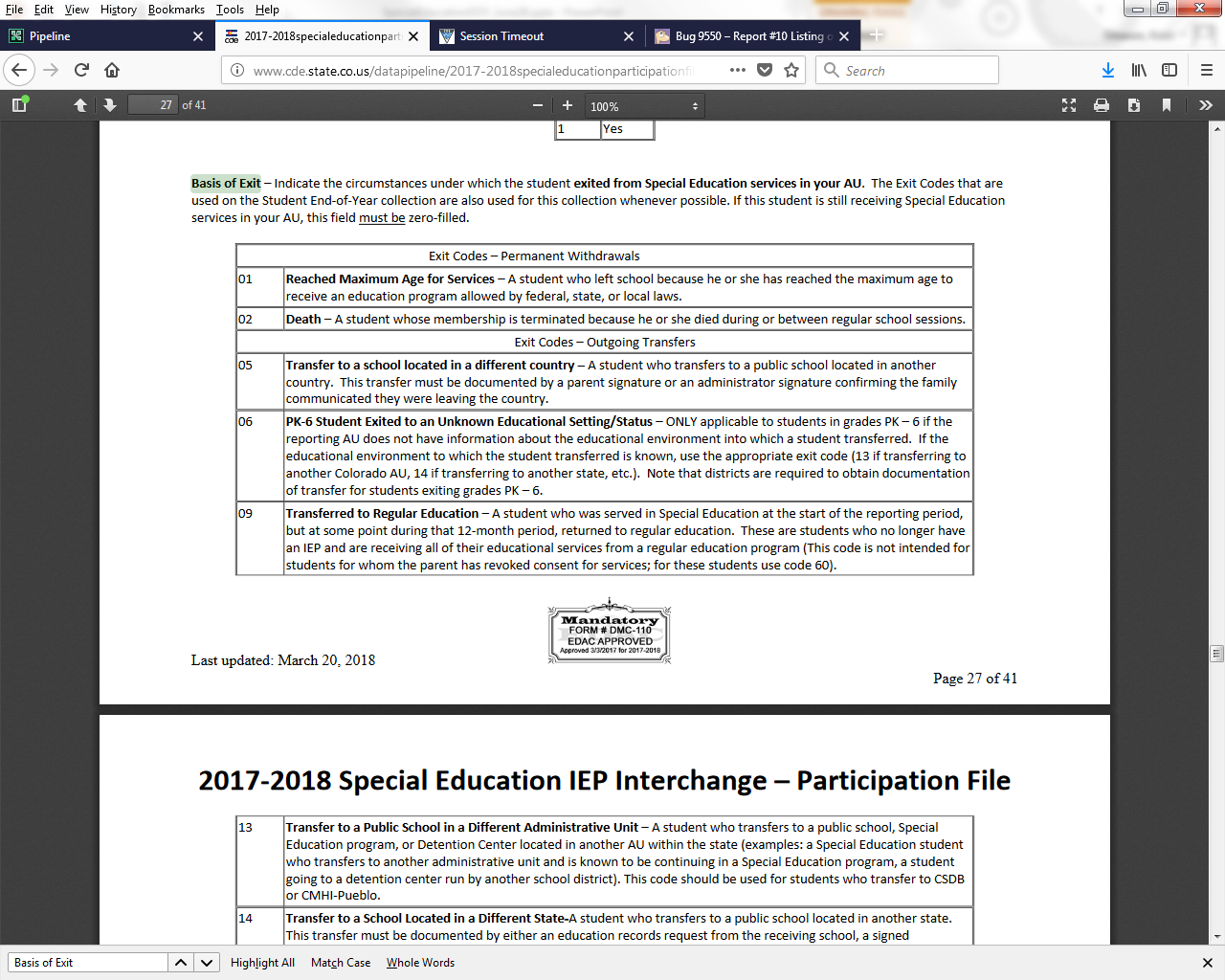 25
Private School Kiddos
Special Education End of Year
If a student who is PPPS=02, BUT they had an initial evaluation this year, in order to capture the EVAL the PPPS field should be “00” instead of “02” during the Sped EOY snapshot window.
 
Special Education December Count
For students Parentally Placed in Private School not receiving services the field code would be “02”
26
Back Dating Records
If student attended anywhere in your AU in 17-18 it may be necessary to back date data in cases where a student transfers to a school in another district. 
The following fields will need to be modified to reflect the last status at your AU

PAI
School Code
District of Attendance
Basis of Exit
Date of Exit
27
Part C  to B Referral List
Compare list provided in your Syncplicity folder to the Initial Referrals you’ve reported to-date 
ensure you have reported them in the correct Path. 

NOTE: It is possible some of these C to B referrals will have their IEP’s implemented in the next school year 
	You may be holding the record to report next year


List of C to B referrals may not match exactly to the list.
28
Students in Facilities List
Compare list to records reported to-date
Ensure you are reporting them in their most RECENT placement this reporting period (July 1, 2017 – June 30, 2018)
29
Special Education EOY Contacts
Special Education EOY contact information
Kristi Gleason – gleason_k@cde.state.co.us  303-866-4620 (Primary contact) 
Lindsey Heitman – heitman_l@cde.state.co.us  303-866-5759
Orla Bolger – bolger_o@cde.state.co.us  303-866-6896
 
*Please include your AU #, Error code # (if applicable), and phone number in emails